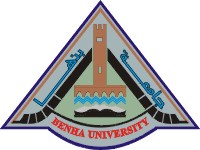 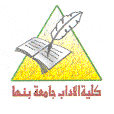 7. توزيع اليابس والماء
أ.د.عزة عبدالله
أستاذ الجغرافيه الطبيعيه ووكيل كلية الآداب جامعة بنها
لشئون التعليم والطلاب الأسبق
Prof.Azza Abdallah
1
توزيع اليابس والماء
مساحة اليابس إلى الماء على وجه الأرض هي 1 : 2.42 ، أو 29.2% لليابس، 70.8% للماء
Prof.Azza Abdallah
2
وضع ماركيتور سنة 1569 م ، نظريه التعادل 
 تتلخص في أن كتل اليابس تتوازن وتتعادل في نصفي الكرة الشمالي والجنوبي.
 اعتقد أن مساحة اليابس تساوي مساحة الماء على سطح الأرض. 
 عاشت نظرية ماركيتور نحو قرن من الزمان 
دحضها تاسمان Tasman حين قام برحلاته الاستكشافية عام 1642م.
اكتشف تسمانيا التي سميت باسمه ومن بعده جيمس كوك Cook الذي اكتشف أراضي قارة استراليا الواسعة.
وتبع ذلك محاولة لونج Long (1742) الذي قدر نسبة مساحة اليابس إلي الماء بـ 26% إلي 74%، وثبت خطأ هذا التقدير نظرا لأن المناطق القطبية لم تكن قد اكتشفت بعد.
Prof.Azza Abdallah
3
التركز الواضح لليابس في نصف الكرة الشمالي والماء في نصف الكرة الجنوبي.
 يتركز 81% من مجموع مساحة اليابس في نصف الكرة الشمالي ويضم أمريكا الشمالية وأوربا وآسيا ومعظم أفريقيا وأكثر من نصف أمريكا الجنوبية .
 النصف الجنوبي يسود فيه الماء سيادة مطلقة.
تتميز المناطق القطبية الجنوبية بأنها مناطق يابسة تحيط بها المياه.
 تتكون مناطق القطب الشمالي تتكون فى مجموعها من الماء.
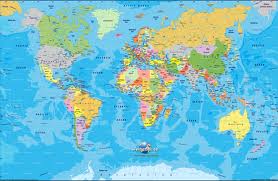 Prof.Azza Abdallah
4
يلاحظ أن 43% من بحار العالم ومحيطاته توجد في النصف الشمالي من الكرة الأرضية، بينما يوجد منها 57% في النصف الجنوبي.
يلاحظ أن 75% من يابس العالم يتركز إلي الشمال من خط الاستواء وخاصة حول المحيط المتجمد الشمالي، بينا يوجد منه 25% إلي الجنوب من ذلك الخط.
الامتداد الجنوبي، للكتل القارية الثلاث (أمريكا الجنوبية، أفريقيا، أستراليا).
Prof.Azza Abdallah
5
يقسم اليابس إلي خمسة كتل قارية هي:
أوراسيا (أوربا وآسيا).
أفريقيا.
استراليا.
كتلة الأمريكيتن.
القارة القطبية الجنوبية.
تقسم المسطحات المائية إلي ثلاثة محيطات ضخمة هيك
 المحيط الهادي
المحيط الأطلسي
المحيط الهندي
تتصل المحيطات ببعضها بفتحات واسعة.
 المحيط الجنوبي يمثل التقاء المسطحات المائية من المحيط الهادي والأطلسي والهندي التي تقع إلي الجنوب من دائرة عرض  60 ْ جنوباً.
 ويري كثير من الباحثين أن المحيط المتجمد الشمالي يمكن أعتباره بحرا لصغر مساحته نسبياً.
Prof.Azza Abdallah
6
كان لتركز أكبر قسم من اليابس في النصف الشمالي من الكرة الأرضية أثر كبير في تاريخ النشاط البشري .
الحضارات الكبرى القديمة والحديثة قامت كلها في النصف الشمالي. كما يقول «ابن خلدون» نتيجة تقارب مواطن البشر بعضها من بعض.
 ومثل هذا الاختلاط بين الشعوب غير ممكن في النصف الجنوبي من الكرة الأرضية ؛ بسبب تباعد القارات عن بعضها ، وسعة رقعة البحر في النصف الجنوبي .
لو كان المحيط الأطلنطي ضيقًا في وسطه كما هي الحال في الشمال لما تأخر إعمار أمريكا بالأوروبيين ، وازدهارها بالحضارات حتى القرن السادس عشر .
مكن العرض القليل لهذا المحيط في الشمال النورمانديين منذ القرن العاشر من التعرف على شاطئ لبرادور Labrador .
Prof.Azza Abdallah
7
اتخاذ القارات الشكل القريب من المثلث وهو أوضح ما يكون في نصف الكرة الغربي حيث تكون الأمريكيتن مثلثا ضخماً قاعدته في المحيط المتجمد الشمالي ورأسه في الجنوب عند رأس هورن كما تمثل قارات أوراسيا وأفريقيا وأستراليا مثلثين لهما قاعدة واحدة تتمثل في السواحل الشمالية لقارة أوراسيا، أما رأسا المثلثين فتقع أحدهما في تسمانيا والثانية عند الطرف الجنوبي لأفريقيا.
اتخاذ المحيطات الشكل القريب من المثلث، ولكن بعكس  اليابس إذا نجد قواعدها في الجنوب ورؤوسها في الشمال.
 يمثل المحيط الجنوبي قاعدة عامة مشتركة لكل المثلثات المحيطية، باستثناء المحيط المتجمد الشمالي.
يقع رأس مثلث المحيط الهندي عند خليج البنغال.
المحيط الأطلسي أوسع ما يكون في الجنوب، ويضيق حول خط الاستواء ثم يتسع مرة أخري ويقع رأس المحيط إلي الشرق من جزيرة جرينلند.
يبلغ المحيط الهادي أقصي اتساعه في قسمة الأوسط، ويضيق شمالا عند جزر الوشيان Aleution
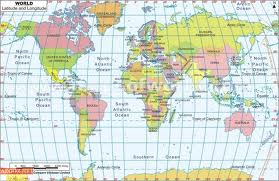 Prof.Azza Abdallah
8
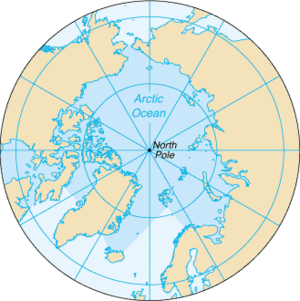 تحيط كتل اليابس بالمحيط القطبي الشمالي في شكل حلقة تكاد تكون مستمرة باستثناء الفتحة الضيقة التي يشغلها مضيق بيرنج Behring.
تقع قارة أنتاركتيا في موقع منعزل يفصلها السطح المائي العظيم الذي يشغله المحيط الجنوبي.
Prof.Azza Abdallah
9
المساحة الضخمة التي يشغلها المحيط الهادي وهي تمثل ثلث مساحة الكرة الأرضية، ويتميز هذا المحيط بأنه محاط بسلاسل من المرتفعات الحديثة، هذا إذا اعتبرنا حدة الغربي ممثلا في أقواس الجزر لا في الساحل الشرقي لآسيا.
إن الماء هو السائد بعد خط عرض 50 جنوبًا ، حتى نصل إلى خط عرض 60 جنوبًا ، وهذا الأخير هو خط مشهور عند الجغرافيين بأن الماء عنده يحيط بالكرة الأرضية ويكاد لا يوجد يابس .
اتخاذ المحيطات الشكل القريب من المثلث، ولكن بعكس  اليابس إذا نجد قواعدها في الجنوب ورؤوسها في الشمال.
 يمثل المحيط الجنوبي قاعدة عامة مشتركة لكل المثلثات المحيطية، باستثناء المحيط المتجمد الشمالي.
يقع رأس مثلث المحيط الهندي عند خليج البنغال.
المحيط الأطلسي أوسع ما يكون في الجنوب، ويضيق حول خط الاستواء ثم يتسع مرة أخري ويقع رأس المحيط إلي الشرق من جزيرة جرينلند.
يبلغ المحيط الهادي أقصي اتساعه في قسمة الأوسط، ويضيق شمالا عند جزر الوشيان Aleution
Prof.Azza Abdallah
10
يتضح من خريطة العالم أن المحيطات تتداخل بين القارات بشكل يجعل اليابس والماء أشبه بألسنة متداخلة بعضها في بعض .
نجد شكل المثلث صحيحًا أيضًا في المساحات المائية ؛ إذ نستطيع أن نتبين مثل هذا المثلث في المحيط الهادي ، وفي معظم البحار المتفرعة منه .
 كما نتبينه في المحيط الهندي في بحر العرب وخليج البنغال ، وفي حوض البحر المتوسط .
 أما المحيط الأطلنطي فيتمشى جزءه الشمالي مع هذه القاعدة بين جرينلاند وأيسلندة وأسكتلندة .
وتجدر الإشارة إلى أنه إلى الجنوب من خط عرض40 درجة جنوبًا تقريبًا يسمى النطاق المائي باسم المحيط الجنوبي.
Prof.Azza Abdallah
11
نشكركم على حسن الاستماع
Prof.Azza Abdallah
12